Radiative Field(Hubeny & Mihalas Chapter 3)
Specific Intensity I and its angular moments:Mean Intensity JFlux HRadiation Pressure K
1
Specific Intensity I
2
Specific Intensity
Vector
Units: 
for one dimensional casewhere z is height in atmospheremeasured positive upwards
Applied to resolved objects
Independent of distance
3
Compare to Photon Description
4
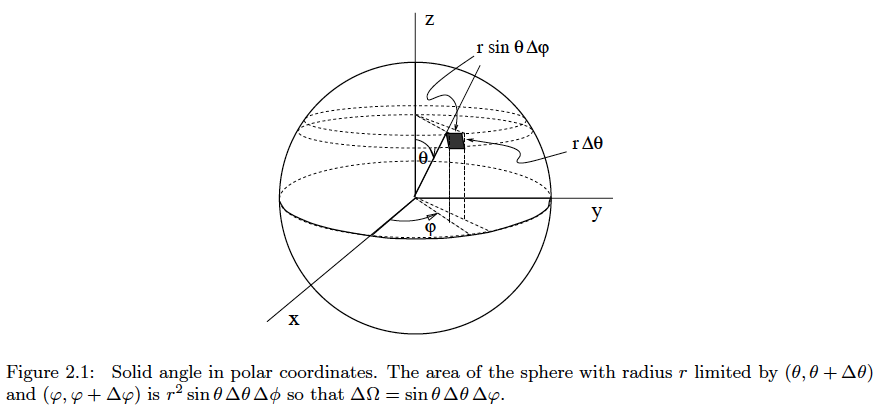 5
Mean Intensity J
Scalar:
z
I
6
J and Energy Density
7
Total Energy Density
Total energy density across spectrum
Thermal equilibrium (deep in star) J=B
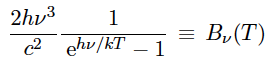 8
Flux F
9
Flux in 1-D Atmosphere
Defined only in z direction 
Astrophysical flux (see Kurucz 1979)
Eddington flux
10
Surface and Observed Flux
11
Surface and Observed Flux
12
Integrated Flux andStellar Effective Temperature
monochromatic 

bolometric

Stefan’s law      

relation
13
Radiation Pressure Tensor
14
Physical Meaning: Photon Distribution Function
# photons/sec passing unit area oriented with normal in i direction
E/c =momentum/photon
15
Mean Radiation Pressure
16
K in1-D Case: see hand out
17
Isotropic case (deep in star)
18
Plane wave (outer atmosphere)
Variable Eddington factor = K / Jchanges from 1/3 (deep) to 1(outer)
19